Les 30-9-2022: Eisen waaraan de stage moet voldoen
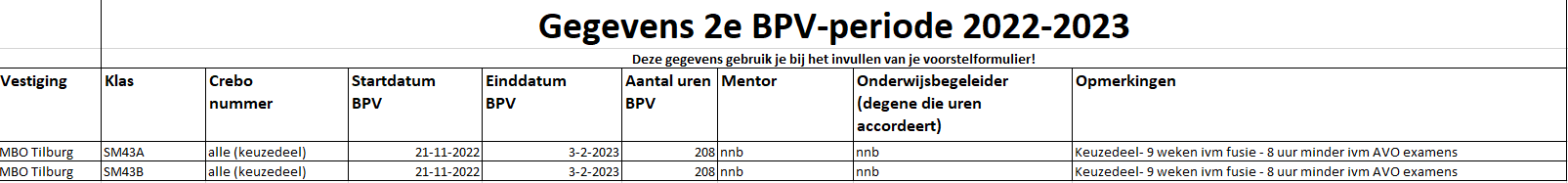 De stageperiode begint 21 november 2022 en duurt tot en met 3 februari 2023
In totaal moet je 208 uur lopen en op maandag heb je het keuzedeel: Inspelen op Innovatie

De stage mag gelopen worden bij een bedrijf die voldoet aan één van de volgende criteria:
Het stagebedrijf staat op stagemarkt en kan gekoppeld worden aan de specialisatie die je volgt!
Het stagebedrijf staat op het Crebonummer 26009
Het stagebedrijf staat op stagemarkt en kan gekoppeld worden aan het keuzedeel die je volgt!

Voldoet het stagebedrijf aan één van deze eisen dan mag je er stage lopen!

 Het aanvragen van één Crebonummer voor een bedrijf kan, maar dat duurt ongeveer 2 á 3 weken, hulp bij nodig, vraag het aan mij!
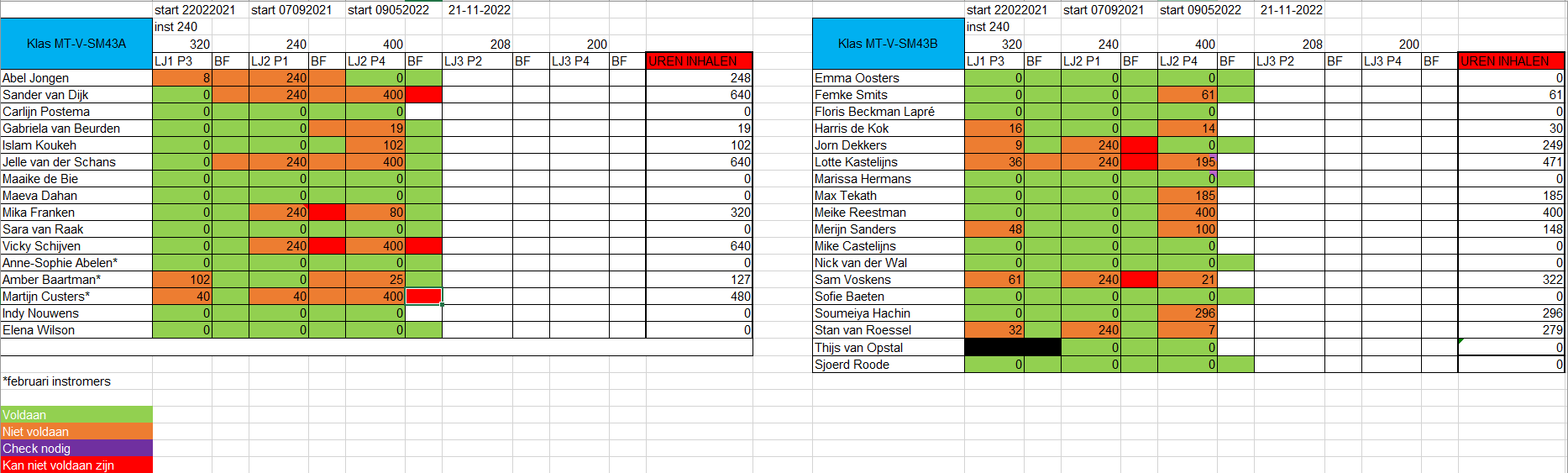 Laatste update: 29-9-2022
Vragen over dit schema, na de uitleg!
https://countdown.onlinealarmkur.com/nl/#2022-11-21T09:00
STAGE ZOEKEN, mailen en/of bellen. Hoe sneller alles is geregeld hoe relaxter je de komende periode ingaat!